Stafrænt frumkvöðlastarf: að nýta sér tækifærin í kringum sig
Útvegað af: Internet Web Solutions
The European Commission’s support for the production of this publication does not constitute an endorsement of the contents, which reflect the views only of the authors, and the Commission cannot be held responsible for any use which may be made of the information contained therein.
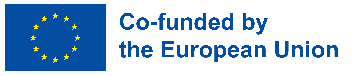 Efnisyfirlit
01
Hvað er stafrænt frumkvöðlastarf?
Að vera með starfsemi á netinu
Stafræn markaðssetning
Skilgreining, kostir, möguleikar og fyrstu skref í áttina.
Hvað er það og hvaða tækni hentar.
Lógó, vefsetur og samfélagsmiðlar.
02
03
Hvað er stafrænt frumkvöðlastarf?
Skilgreining
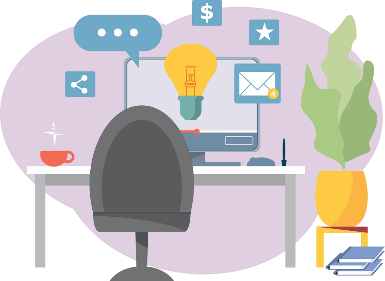 Í stuttu máli er stafrænt frumkvöðlastarf stofnun fyrirtækis sem selur vörur eða þjónustu á netinu, án þess að þörf sé á líkamlegu rými til að þjóna viðskiptavinum.
Hvað er stafrænt frumkvöðlastarf?
Skilgreining
Dæmi um stafræna starfsemi eru:
Netverslun (rafræn viðskipti). Að selja vörur eða þjónustu á netinu er nauðsynlegt í einhverju umfangi fyrir flest fyrirtæki nú til dags.
Netþjálfun (e-learning). Stafræn þjálfun er í uppsveiflu, þökk sé þeim óþrjótandi möguleikum sem hún býður upp á, þannig að ef þú ert sérfræðingur á einhverju sviði geturðu veitt gæðaþjálfun á þennan hátt.
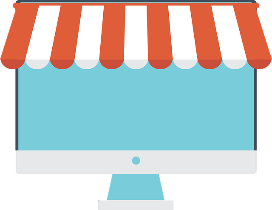 Hvað er stafrænt frumkvöðlastarf?
Skilgreining
Fleiri dæmi um stafræna starfsemi eru:
Þemabundið blogg. Til dæmis um persónulega umhirðu, tölvuleiki, íþróttir eða næringu. Blogg sem veitir gæðaefni og öðlast mikilvægi getur aflað tekna með auglýsingum.
Áhrifavaldur / Youtuber / Streamer. Þó að líkurnar á að geta lifað á þessum starfsgreinum séu minni má ekki gleyma því að þær heyra einnig til stafrænnar frumkvöðlastarfsemi.
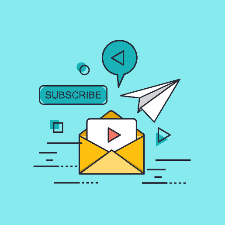 Hvað er stafrænt frumkvöðlastarf?
Kostir og möguleikar
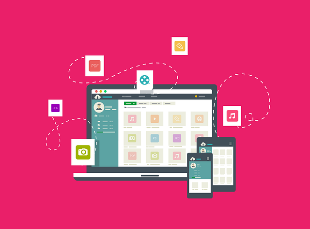 Í COVID-19 heimsfaraldrinum hefur þú líklega tekið eftir því hversu mörg fyrirtæki í kringum þig hafa valið að halda uppi starfsemi á netinu og hversu mörg önnur hafa horfið vegna þess að þau hafa ekki skipt yfir í stafrænt form. Við vitum núna að stafrænt umhverfi er framtíð stórs hluta fyrirtækja. En veist þú hverjir kostir stafræns frumkvöðlastarfs eru?
Hvað er stafrænt frumkvöðlastarf?
Kostir og möguleikar
Ný tækifæri. Þarfir neytenda eru að breytast og nú eru margar þeirra tengdar stafrænum heimi, þannig að þú getur fundið fjölmörg viðskiptatækifæri með því að selja vörur þínar eða þjónustu á netinu.
Sveigjanleg vinna. Þegar þú ert frumkvöðull ákveður þú þinn eigin vinnutíma. Þegar kemur að stafrænu frumkvöðlastarfi ertu ekki takmörkuð/takmarkaður við að vera í sama rými allan tímann, þar sem þú þarft aðeins hinu stafrænu tæki til að vinna, hvar sem er í heiminum.
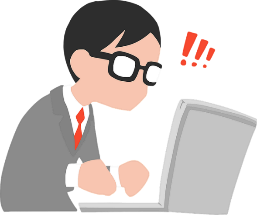 Hvað er stafrænt frumkvöðlastarf?
Kostir og möguleikar
Lítil stofnfjárfesting. Þar sem þú þarft ekki líkamlegt rými til að sinna vinnunni minnkar upphafsfjárfestingin verulega. Þú þarft aðeins tölvu og nettengingu til að byrja.
Meira sýnileiki. Þú munt geta náð til hvers sem er hvar sem er í heiminum, allt eftir markhópnum sem þú vilt vinna með. Jafnvel þótt sýnileiki þinn sé lítill í upphafi, muntu geta náð til mun fleira fólks en í óstafrænu frumkvöðlastarfi. En þú þarft að leggja þig fram.
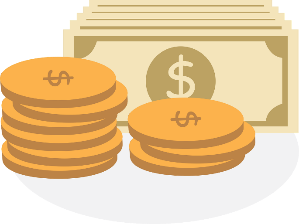 Hvað er stafrænt frumkvöðlastarf?
Kostir og möguleikar
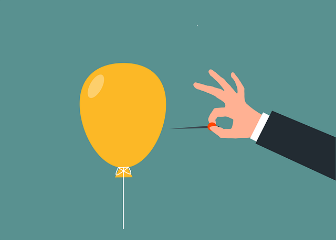 Þrátt fyrir kosti stafræns frumkvöðlastarfs ættir þú ekki að missa sjónar af markmiðum þínum, þar sem árangur er ekki tryggður og samkeppnin er mikil,og þú getur fljótt villst af leið ef þú heldur ekki þrautseigju og einbeitingu.
Hvað er stafrænt frumkvöðlastarf?
Fyrstu skref hins stafræna fyrirtækis
Skoðaðu möguleikana og hvað þú hefur fram að færa. Í hverju ertu góður? Hvað myndir þú vilja bjóða viðskiptavinum þínum? Hvernig myndir þú vilja vinna? Út frá þessu ættir þú að koma með viðskiptahugmynd.
Greindu umhverfi þitt, markaðinn og hugsanlega keppinauta. Til að greina hagkvæmni hugmyndar þinnar geturðu framkvæmt mismunandi gerðir af greiningu, svo sem SVÓT greiningu (styrkleikar, veikleikar, tækifæri og ógnir). Að auki ættir þú að rannsaka hverjir keppinautar þínir gætu verið.
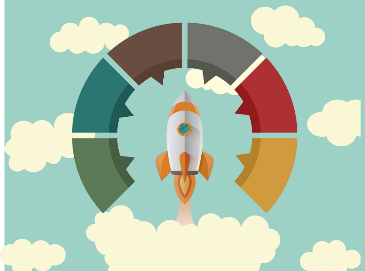 Hvað er stafrænt frumkvöðlastarf?
Fyrstu skref hins stafræna fyrirtækis
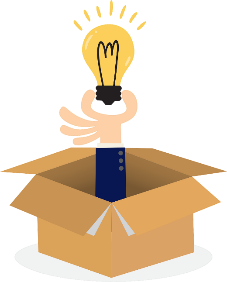 Þróaðu þitt viðskiptasnið. Hvaða þjóðfélagshóp vilt þú miða á? Þú getur tekið tillit til aldurs, starfs, staðsetningar...
Búðu til fyrirtækjaímynd við hæfi. Þegar þú hefur skilgreint allt sem þú þarft er kominn tími til að búa til gott nafn og aðlaðandi lógó. Gætu að viðeigandi litavali og leturgerð.
Búðu til vefsetur. Þú getur fundið mörg ókeypis stafræn tól sem gera þér kleift að búa til vefsetur og síður á einfaldan hátt, og einnig fyrirtæki sem taka að sér slíka vinnu.
Hvað er stafrænt frumkvöðlastarf?
Fyrstu skref hins stafræna fyrirtækis
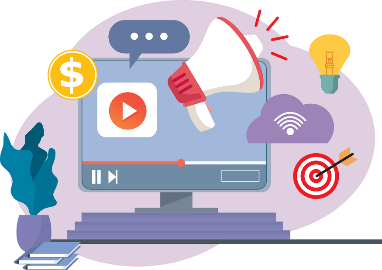 Veldu réttu samfélagsnetin fyrir fyrirtækið þitt. Hugsaðu um markhópinn þinn - heldurðu að ef hugsanlegir viðskiptavinir þínir eru ungir, þá verði þeir fleiri á Facebook eða Instagram? Kíktu á námseininguna „Stjórnun samfélagsmiðla“ til að læra meira um þetta.
Þróaðu og fylgdu stafrænni markaðsáætlun. Í þessari námseiningu muntu geta gert æfingarverkefni í tengslum við stafræna markaðsáætlun!
Að vera með starfsemi á netinu
Merki
Til að starfa á netinu þarftu fyrst merki, eða lógó, sem auðkennir fyrirtækið þitt og aðgreinir það frá hinum. Einkennin sem það ætti að hafa eru:
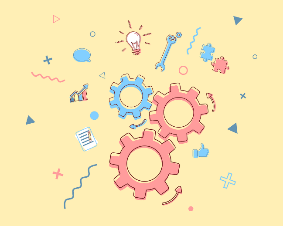 Það ætti að vera einfalt, en aðlaðandi.
Það verður að vera frumlegt og tákna kjarna fyrirtækisins.
Það ætti að vera skalanlegt, þ.e. það ætti að vera hægt að nota í mismunandi stærðum og aðlagast mismunandi sniðum.
Það ætti að vera sígilt, ekki byggt á tísku.
Textinn þarf að vera læsilegur og laus við stafsetningarvillur.
Að vera með starfsemi á netinu
Merki
Þó það sé ekki auðvelt að búa til gott merki geturðu fundið hjálpleg verkfæri á borð við eftirfarandi, sem veita þér innblástur og hjálpa þér að finna út hvernig þú vilt að merkið þitt líti út:
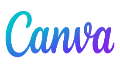 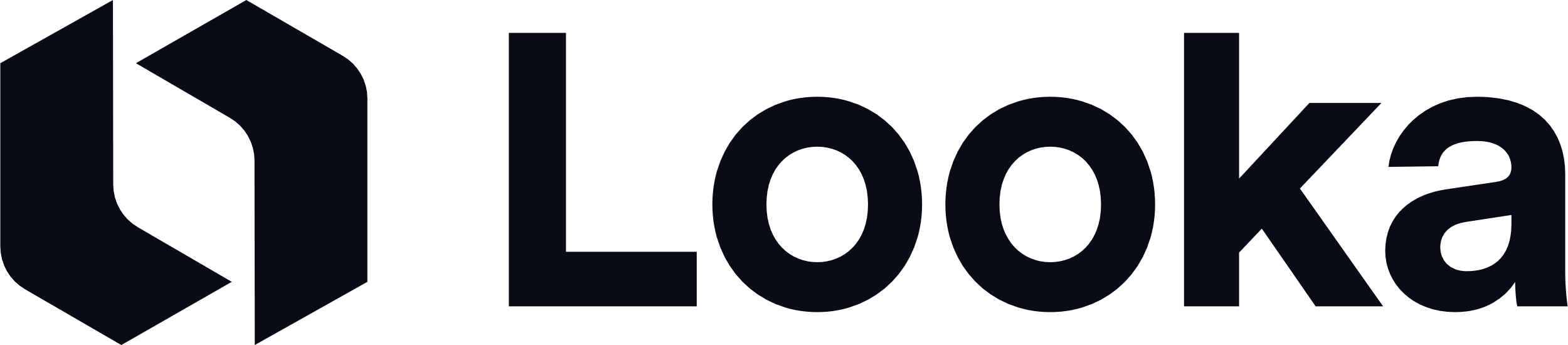 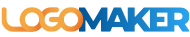 Þessi síða býr til lógó sjálfkrafa með því að slá inn geira, nafn og leturgerð. https://www.logomaker.com/
Hundruð ókeypis sniðmáta og gagna. https://www.canva.com/
Gerir kleift að búa til lógó sjálfkrafa með nafni fyrirtækisins og starfsemi þess. https://looka.com/logo-maker
Að vera með starfsemi á netinu
Vefsetur
Vefsetur er nauðsynlegt svo viðskiptavinir geti fundið þig á netinu. Það mun skarta lógóinu þínu og hafa aðgengilega alla þætti sem varpa ljósi á vörumerkið þitt, svo og vörurnar og/eða þjónustuna sem þú býður, ásamt viðeigandi upplýsingum fyrir (mögulega) viðskiptavini þína. Vefsetur er samsett úr nokkrum vefsíðum.
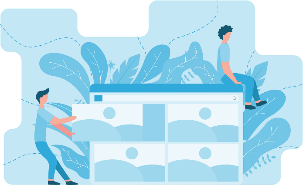 Vefsetur er samsett úr nokkrum þáttum:
Skráð lén (URL).
Gagnaþjónn (e. server) sem hýsir skrárnar.
Efnisstjórnunarkerfi 
(e. content management system)
Að vera með starfsemi á netinu
Vefsetur
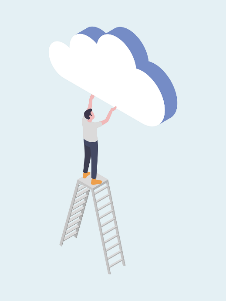 Þess vegna er það fyrsta sem þú þarft að gera að skrá lénið, sem endar oft á .com, .edu eða .org. Dæmi um lén er projectspecial.eu.

Staðurinn þar sem vefsetrið þitt verður staðsett er þjónninn; segjum að þetta sé þar sem vefsetrið þín mun vera. Þessi tegund þjónustu er kölluð „hýsing“ og henni er hægt að deila (vefsetrið þitt verður hýst með öðrum vefsetrum), hafa hana til sérnota (þjónn bara fyrir þig) eða í skýinu (þjónninn er ekki á áþreifanlegum stað).
Að vera með starfsemi á netinu
Vefsetur
Til að búa til vefsetrið eru tvær leiðir: ráða faglega þjónustu forritunarfyrirtækis eða búa hana til með til þess gerðu verkfæri á netinu. Þessi tegund verkfæris gerir þér mögulegt að stjórna innihaldinu, svo sem WordPress (https://wordpress.com) eða Joomla (https://www.joomla.org).
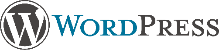 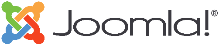 Ein ábending að lokum! Það er best að byrja vefsetrið þína með https, þar sem það gefur til kynna að vefsíður þess séu með öruggar, bjóði áreiðanleika og trúnað allra gesta á síðunni. Til að gera þetta verður vefþjónninn þinn að hafa SSL vottorð (e. SSL certificate) sett upp í tölvubúnað. Til dæmis má sjá að heimasíða Special er: https://projectspecial.eu.
Að vera með starfsemi á netinu
Samfélagsmiðlar
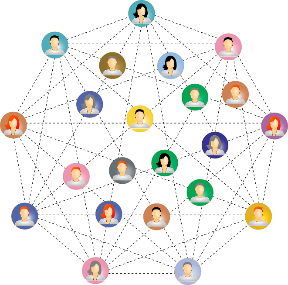 Það er ekki skilyrði fyrir fyrirtæki þitt að vera á samfélagsmiðlum, en það er þó mjög mikilvægt ef þú stundar einhverskonar stafræn viðskipti. Fyrirtækjasnið á samfélagsnetum gerir þér kleift að mynda netsamfélag, tengjast viðskiptavinum þínum á nánari hátt, ásamt því að auglýsa vörur þínar og/eða þjónustu.
Að vera með starfsemi á netinu
Samfélagsmiðlar
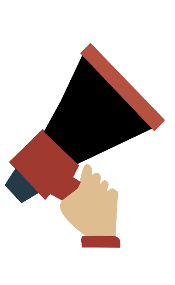 En þú þarft ekki að vera til staðar á öllum samfélagsnetunum sem eru í notkun, heldur aðeins á þeim sem eru með notendur sem passa í markhóp fyrirtækisins þíns. Ef þú býrð til prófíl á samfélagsneti, ættirðu helst að nýta það vel og sýna virkni, því ef þú birtir ekki neitt í marga mánuði, mun hugsanlegum viðskiptavinum þínum ekki lítast á blikuna.

Ef þú vilt vita meira um hvernig á að nota samfélagsmiðla skaltu líta á SPECIAL þjálfunina ,,Stjórnun samfélagsmiðla" 😉.
Stafræn markaðssetning
Hvað er stafræn markaðssetning?
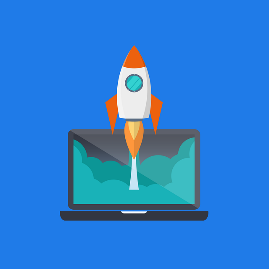 Markaðssetning nær yfir ýmsar aðferðir og stefnur sem miða að því að bæta markaðssetningu vöru eða þjónustu og fullnægja þörfum markmarkaðs.

Þegar við tölum um stafræna markaðssetningu er átt við beitingu allra þeirra markaðsaðferða og stefna sem má notfæra sér innan stafrænna miðla, sem hefur rutt sér til rúms samhliða samfélagsnetum, þörfinni fyrir að hraðari þjónustu og nýrri tækni.
Stafræn markaðssetning
Hvað er stafræn markaðssetning?
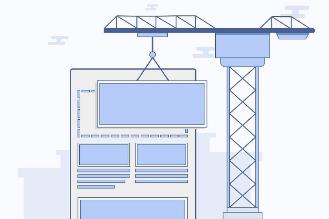 Stafræn markaðssetning hefur þróast samfara internetinu:

Vefur 1.0 – Statískur vefur
Auglýsingar færðust frá hefðbundnum miðlum eins og sjónvarpi og útvarpi yfir á fyrstu vefsíðurnar. Engin samskipti voru við notendur og var fyrirtækið það eina sem gat stjórnað því sem birt var.
Stafræn markaðssetning
Hvað er stafræn markaðssetning
Vefur 2.0 – Samfélagsvefur
Með tilkomu samfélagsmiðla og nýrrar tækni hefjast mikið og hratt gagnvirkt upplýsingaflæði. Netið verður leið til að búa til netsamfélag og fá endurgjöf frá notendum. Í dag erum við enn á þessum tímapunkti í þróun, á meðan vefur 3.0 (merkingarvefur, e. semantic web) er þegar farinn að þróast, sem þýðir að stafræn markaðssetning mun einnig halda áfram að þróast.
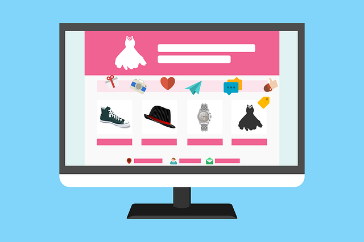 Stafræn markaðssetning
Stafræn markaðstækni
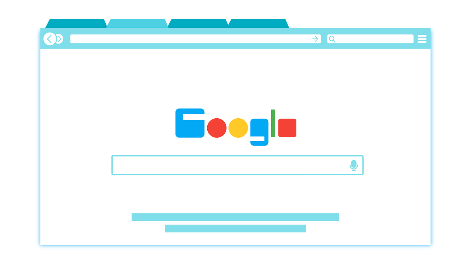 Leitarvélabestun 
(e. Search Engine Optimization, SEO)
Það snýst um að fínstilla leitarvélar þannig að fyrirtækið þitt birtist á fyrstu síðum leitarvéla, eins og Google, og bætir sýnileika vefsíðunnar.
Stafræn markaðssetning
Stafræn markaðstækni
Leitarvélamarkaðssetning (e. Search Engine Marketing, SEM)
Þessi tækni vísar til greiddra auglýsinga sem birtast á leitarvélum við ákveðnar leitarorðaleitir. Þetta er mögulegt t.d. í gegnum þjónustu eins og Google Ads. Helsti munurinn á SEO og SEM er sá að í SEM borgar þú fyrir að birtast á fyrstu síðum, en með SEO bætir þú þinn ,,náttúrulega” sýnileika með flóknari aðferðum sem tengjast leitarorðum.
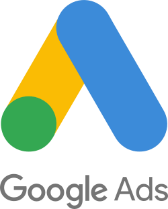 Stafræn markaðssetning
Stafræn markaðstækni
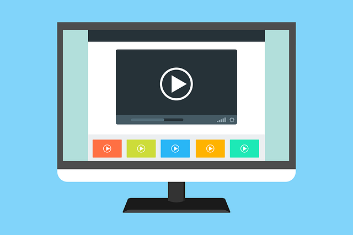 Efnismarkaðssetning
Þessi tækni, eða stefna, felur í sér að búa til efni til að laða að mögulega viðskiptavini, í gegnum blogg, myndbönd, myndrit o.s.frv.
Stafræn markaðssetning
Stafræn markaðstækni
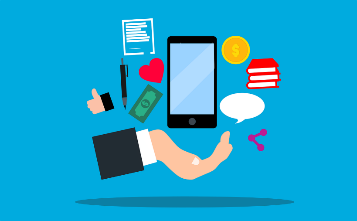 Markaðssetning á samfélagsmiðlum
Gengur út á að nota samfélagsmiðla til að laða að markhópinn. Einnig er hægt að nota greiddar auglýsingar.
Stafræn markaðssetning
Stafræn markaðstækni
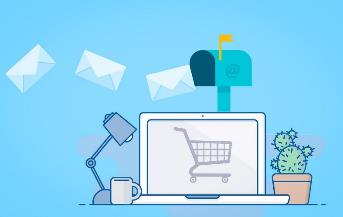 Markaðssetning í tölvupósti
Í gegnum gagnamiðlara má eiga samskipti við viðskiptavini og markhópi, til dæmis í gegnum gagnagrunn tölvupósta. Það eru til verkfæri fyrir þetta, eins og Mailchimp (https://mailchimp.com/).
Verkefni
Byggt á því sem þú hefur lært í þessari námseiningu, geturðu leyst verkefnin á komandi glærum?
Þú verður að taka ákvarðanir um flóknar aðstæður, þar sem þú notar þá þekkingu sem þú hefur aflað þér.
Taktu ákvarðanir
Víkkaðu sjóndeildarhringinn
Þú verður að opna hugann og hugsa eins og þú værir í raun og veru í aðstæðunum, með því að nota þitt besta verkfæri: heilann.
Verkefni 1: Áður en við byrjum: SVÓT greining
Kynning: Um hvað snýst þetta?
Þegar þú kemur af stað frumkvöðlastarfi er mjög mikilvægt að þekkja ástand umhverfisins, tækifærin sem eru í boði og þá þætti sem ógna starfinu, sem og eigin eiginleika, veikleika og styrkleika.
Margs konar greiningar eru gerðar á sviði frumkvöðlastarfsemi: PESTEL greining (pólitísk, efnahagsleg, félagsleg, tæknileg, umhverfisleg, lagaleg), SVÓT greining (styrkleikar, veikleikar, tækifæri og ógnir), Porter's 5 Forces samkeppnisgreiningin, Canvas líkan og svona mætti lengi telja.
Að þessu sinni munum við einbeita okkur að SVÓT greiningunni sem er ein sú fullkomnasta og er þekkt fyrir einfaldleika sinn og notagildi.
Verkefni 1: Áður en við byrjum: SVÓT greining
Sjálft verkefnið: Hvað á ég að gera?
Að þessu sinni verður þú að fylla út SVÓT (styrkleikar, veikleikar, tækifæri og ógnir) greiningu, út frá ákveðinni viðskiptahugmynd.
Þú ættir að hafa í huga að greiningin skiptist í innri hluta (styrkleikar og veikleikar) og ytri hluta (tækifæri og ógnir), þannig að þú hefur aðeins stjórn á innri breytunum.
Verkefni 1: Áður en við byrjum: SVÓT greining
Ferli: Hvað ætla ég að gera?
Byrjaðu á að velta fyrir þér eiginleikum þínum og umhverfi, og punktaðu hjá þér. Næst skaltu flokka þá í veikleika, ógnir, styrkleika og tækifæri.
Dæmi um styrkleika þína gætu verið: mikil þekking á viðskiptasviðinu; góð framleiðslugeta; reynslu af kynningar- og dreifingarleiðum; fjárhagslegur bakgrunnur fyrir stofnfjárfestingu...
Um veikleika eru nokkur dæmi: lágt stofnfjármagn; fá tæki í boði; lítil reynsla af stafrænum miðlum....
Dæmi um tækifæri: vaxandi markaður; aðgengilegir birgjar; hráefni á lágu verði; lítil samkeppni í greininni; möguleiki á að búa til stórt netsamfélag fyrir sýnileika vöru...
Og hugsanlegar ógnir gætu verið: mikil samkeppni í greininni; aðgangshindranir; hugsanlegir viðskiptavinir með takmarkaðan aðgang að upplýsingatækni; flókin löggjöf...
Verkefni 1: Áður en við byrjum: SVÓT greining
Hæfniviðmið: Hvað mun ég læra?
Hæfni  (DigiComp)

1.2 Mat á gögnum og upplýsingum.
Hæfni (EntreComp)

1.4 Að meta hugmyndir að verðleikum.
2.1 Sjálfsvitund og sjálfsgeta.
3.3 Að takast á við óvissu.
Hæfni (LifeComp)

P2 Sveigjanleiki.
L2 Gagnrýnin hugsun.
Verkefni 1: Áður en við byrjum: SVÓT greining
Niðurstöður: Hvað tek ég með mér heim?
Fannst ykkur erfitt að framkvæma SVÓT greiningu? Stundum þurfum við að hreinsa hugann og opna augun til að vera meðvituð um hvernig innri og ytri breytur hafa áhrif á gjörðir okkar og hagkvæmni hugmynda okkar.
Núna, þegar þið vitið hvernig á að framkvæma SVÓT greiningu, skuluð þið muna að umhverfi er breytilegt, svo þið getið framkvæmt greiningu reglulega til að vera meðvituð um umhverfi ykkar hverju sinni.
Þið getið einnig skoðað aðrar tegundir greininga, eins og þær sem nefndar eru í innganginum: PESTEL greining, Porter's 5 Forces samkeppnisgreining og fleiri.
Verkefni 2: Að hanna stafræna markaðsáætlun
Kynning: Um hvað snýst þetta?
Markaðsáætlun er stjórnunartæki sem gerir fyrirtæki kleift að þróa markaðsstefnu, á sama tíma og það greinir markaðs- og umhverfistækifæri, og skilgreinir markmið sín og markhópinn.
Þetta skjal ætti að innihalda þær aðferðir og tækni sem beitt er á stafrænt umhverfi, og mun bæta markaðssetningu á vörum og/eða þjónustu fyrirtækisins. Þannig verður stafræn markaðsáætlun til.
Verkefni 2: Að hanna stafræna markaðsáætlun
Sjálft verkefnið: Hvað á að gera?
Hér muntu þróa skjal með framkvæmanlegri stafrænni markaðsáætlun fyrir þína eigin starfsemi, og við gefum okkur það að þú sért frumkvöðull sem ætlar að bæta markaðssetningu á vörum þínum eða þjónustu með stafrænni markaðssetningu.
Þú getur notað sniðmátið sem gefið er upp á gagnalistanum sem leiðarvísi (Digital marketing plan template).
Verkefni 2: Að hanna stafræna markaðsáætlun
Ferli: Hvað ætla ég að gera?
Þú verður að skilgreina eftirfarandi þætti:
Skilgreindu upphafleg markmið þín og vísbendingar um árangur. Markmiðin ættu að uppfylla SMART viðmiðin: Sértæk, Mælanleg, Aðlaðandi, Raunhæf, Tímasett.
Skilgreindu markhóp þinn.
Gerðu samkeppnis- og markaðsgreiningu.
Framkvæmdu SVÓT greiningu (sjá fyrri verkefni!).
Skilgreindu fjárhagsáætlun fyrir stafræna markaðsáætlun.
Skilgreindu hinn stafræna markaðsvettvang sem þú munt nota.
Þróaðu stafræna markaðsaðferðir og tækni (farðu í hlutann „Stafræn markaðstækni“ í þessu námskeiði!)
Mældu niðurstöður og árangur stafrænnar markaðsáætlunar þinnar.
Verkefni 2: Að hanna stafræna markaðsáætlun
Hæfniviðmið: Hvað mun ég læra?
Hæfni (DigiComp)

1.3 Umsjón með gögnum og upplýsingum.
3.1 Þróun stafræns efnis.
5.3 Að nota stafræna tækni á skapandi hátt.
Hæfni (EntreComp)

1.1 Að koma auga á tækifæri.
1.2 Sköpun.
3.2 Áætlanagerð og stjórnun.
Hæfni (LifeComp)

P2 Sveigjanleiki.
Verkefni 2: Að hanna stafræna markaðsáætlun
Niðurstöður: Hvað tek ég með mér heim?
Það er ekki auðvelt verkefni að búa til markaðsáætlun, svo ef þú ert komin hingað, til hamingju!
Gott skipulag og stjórnun skiptir sköpum fyrir farsæld stafræns frumkvöðlastarfs. Með því að búa til stafræna markaðsáætlun muntu hafa skjal til hliðsjónar með yfirlit yfir þau skref sem þú ættir að fylgja til að bæta markaðssetningu á vörum þínum eða þjónustu, á völdum stafrænum vettvöngum.
Mundu að skoða gagnalistann til að læra meira!
Sjálfsmat
Fjölvalsspurningar: efldu námið þitt!
Spurning 1: Hvað einkennir stafrænt frumkvöðlastarf fremur en hið hefðbundna frumkvöðlastarf?

Vinnan er sveigjanlegri.
Stofnfjárfestingin er lægri.
Möguleikarnir eru fleiri.
Allt ofantalið er rétt.
Spurning 3: Hvað er ekki eiginlegur hluti af vefsetri (e. website)?

Lén.
Markaðssetning.
Hýsing.
Allt ofantalið er hluti vefseturs.
Spurning 2: Hvernig ætti lógó að líta út?

Það verður að vera töff.
Það ætti ekki að vera skalanlegt.
Það verður að vera læsilegt og laust við stafsetningarvillur.
Allt ofantalið er rétt.
Sjálfsmat
Fjölvalsspurningar: efldu námið þitt!
Spurning 5: Hvað er SEM (leitarvélamarkaðssetning)?

Leitarvélabestun (Search Engine Optimization)
Greiddar leitarvélaauglýsingar.
Gerð stafræns efnis.
Allt ofantalið er rétt.
Spurning 4: Hvað einkennir vef 2.0?

Gagnvirkni/samskipti.
Fastlæstar upplýsingar.
3D hönnun.
Allt ofantalið er rétt.
Sjálfsmat
Fjölvalsspurningar: efldu námið þitt!
Spurning 1: Hvað einkennir stafrænt frumkvöðlastarf fremur en hið hefðbundna frumkvöðlastarf?

Vinnan er sveigjanlegri.
Stofnfjárfestingin er lægri.
Möguleikarnir eru fleiri.
Allt ofantalið er rétt.
Spurning 3: Hvað er ekki eiginlegur hluti af vefsetri (e. website)?

Lén.
Markaðssetning.
Hýsing.
Allt ofantalið er hluti vefseturs.
Spurning 2: Hvernig ætti lógó að líta út?

Það verður að vera töff.
Það ætti ekki að vera skalanlegt.
Það verður að vera læsilegt og laust við stafsetningarvillur.
Allt ofantalið er rétt.
Sjálfsmat
Fjölvalsspurningar: efldu námið þitt!
Spurning 5: Hvað er SEM (leitarvélamarkaðssetning)?

Leitarvélabestun (Search Engine Optimization)
Greiddar leitarvélaauglýsingar.
Gerð stafræns efnis.
Allt ofantalið er rétt.
Spurning 4: Hvað einkennir vef 2.0?

Gagnvirkni/samskipti.
Fastlæstar upplýsingar.
3D hönnun.
Allt ofantalið er rétt.
Samantekt
B
A
D
C
Stafræn frumkvöðlastarfsemi
Starfsemi á netinu
Kostir stafræns frumkvöðlastarfs
Stafræn markaðssetning
Á undanförnum árum hafa skapast ný tækifæri fyrir stafrænt frumkvöðlastarf og til að selja vörur og þjónustu á netinu.
Sérstaklega ætti að huga að því að hafa gott merki/lógó, vefsetur og jafnvel samfélagsmiðla.
Kostir stafræns frumkvöðlastarfs eru meðal annars minni stofnfjárfesting, meiri sveigjanleiki en í hefðbundnu frumkvöðlastarfi.
Stafræn markaðssetning mun bæta markaðssetningu á vörum og þjónustu, með því að mæta þörfum markaðarins.
Takk fyrir!
Fetaðu áfram lærdómsveginn á www.projectspecial.eu!